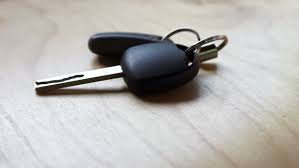 Losing the Gospel
				Micah 6:1-8
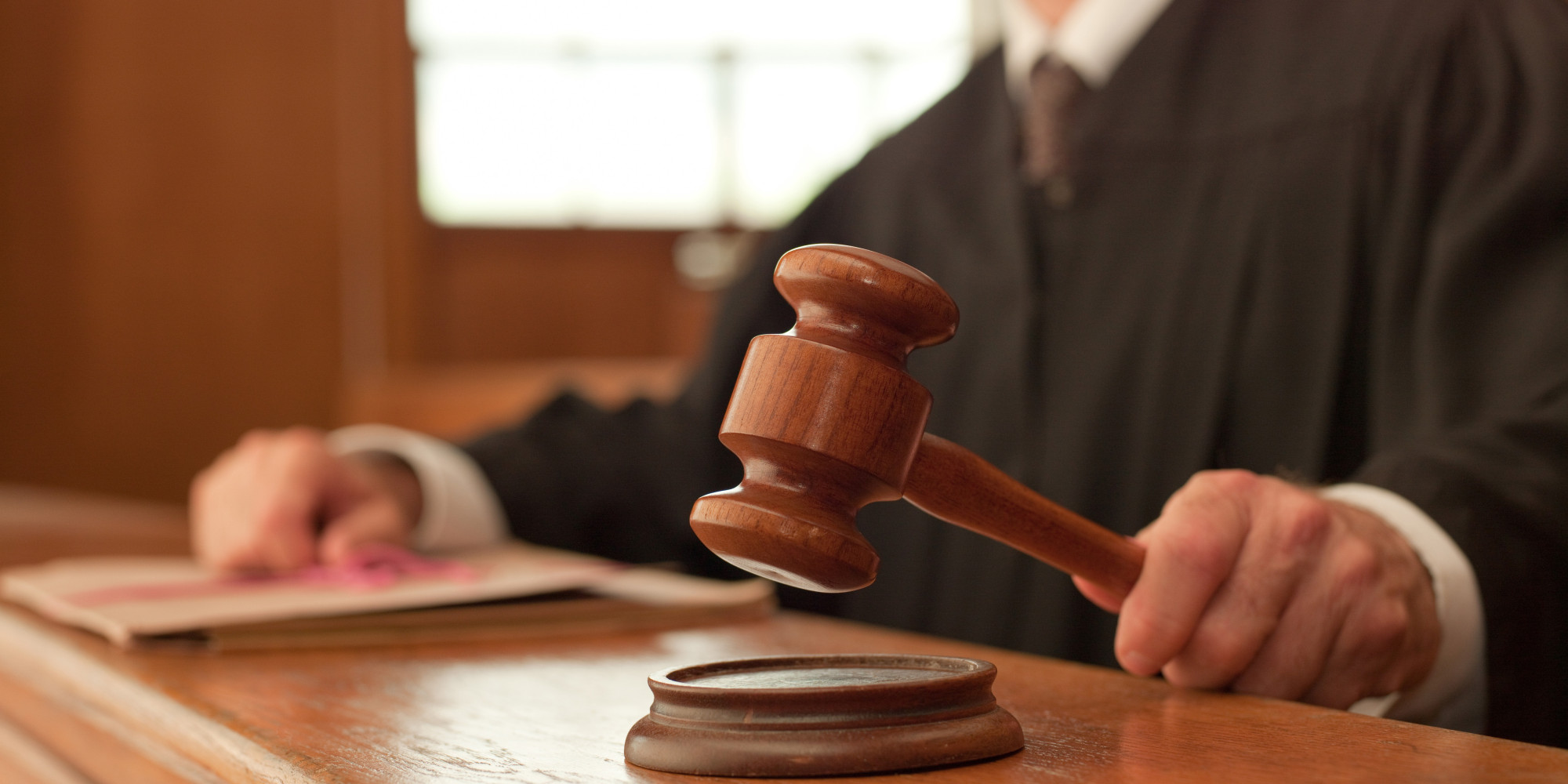 For the Lord has a case against his people; he is lodging a charge against Israel. “My people, what have I done to you? How have I burdened you? Answer me. I brought you up out of Egypt and redeemed you from the land of slavery…”   Micah 6:2b-4
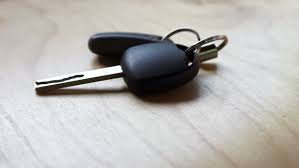 How to Know You’ve LOST the Gospel: 
Is It Still GOOD News?
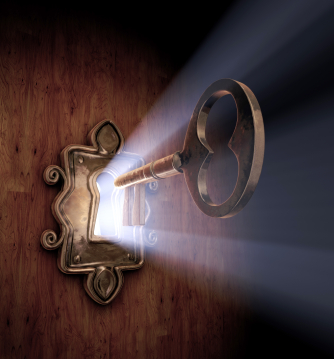 1st 
Is It Good News for INDIVIDUALS...?
Now, brothers and sisters, I want to remind you of the gospel I preached to you, which you received and on which you have taken your stand. By this gospel you are saved, if you hold firmly to the word I preached to you. Otherwise, you have believed in vain. For what I received I passed on to you as of first importance: that Christ died for our sins 
according to the 
Scriptures, that he 
was buried, that he was 
raised on the third day according to the Scriptures, and that he appeared to Cephas, and then to the Twelve.   1 Corinthians 15:1-5
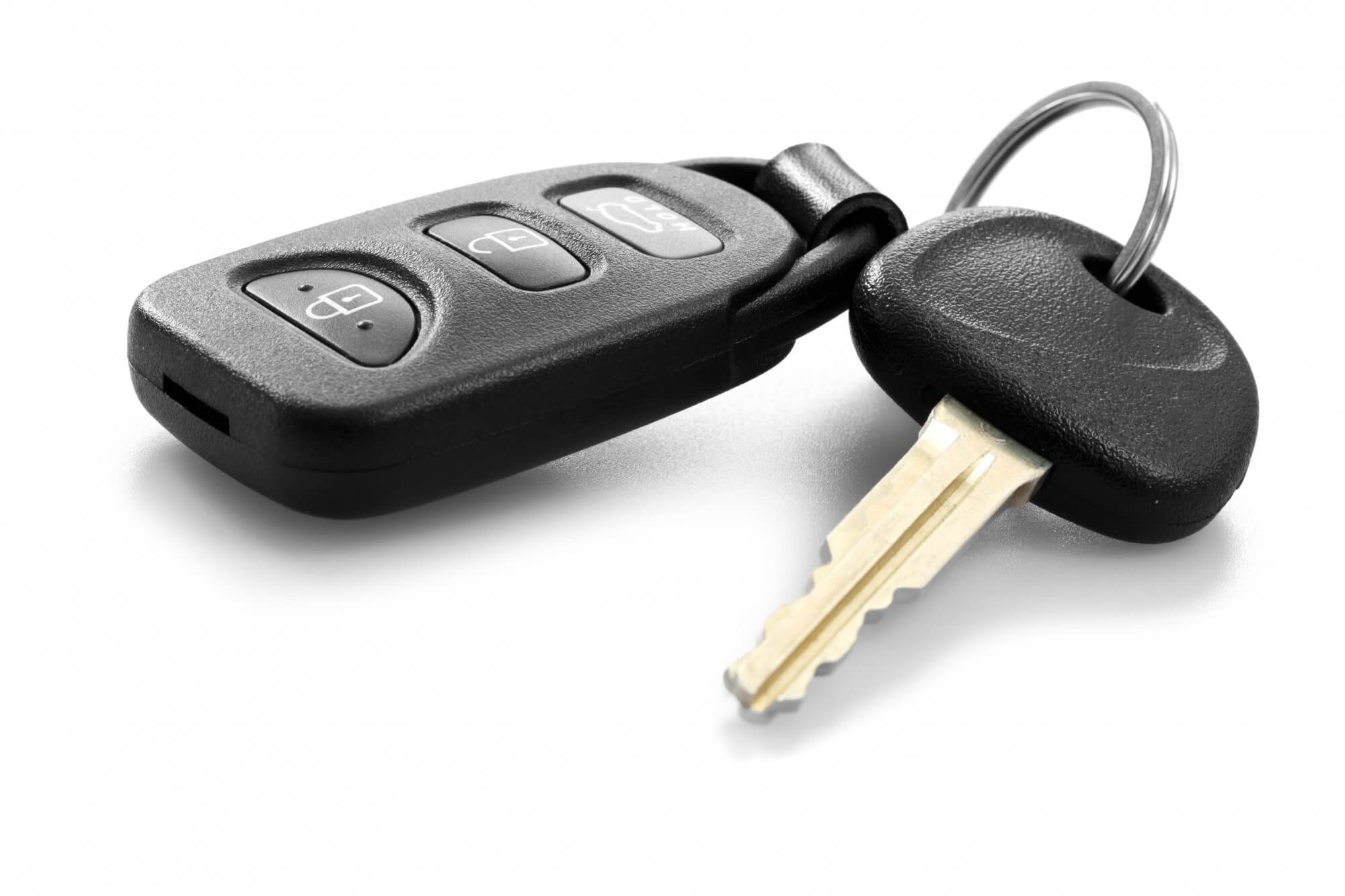 • Jesus DIED and ROSE...
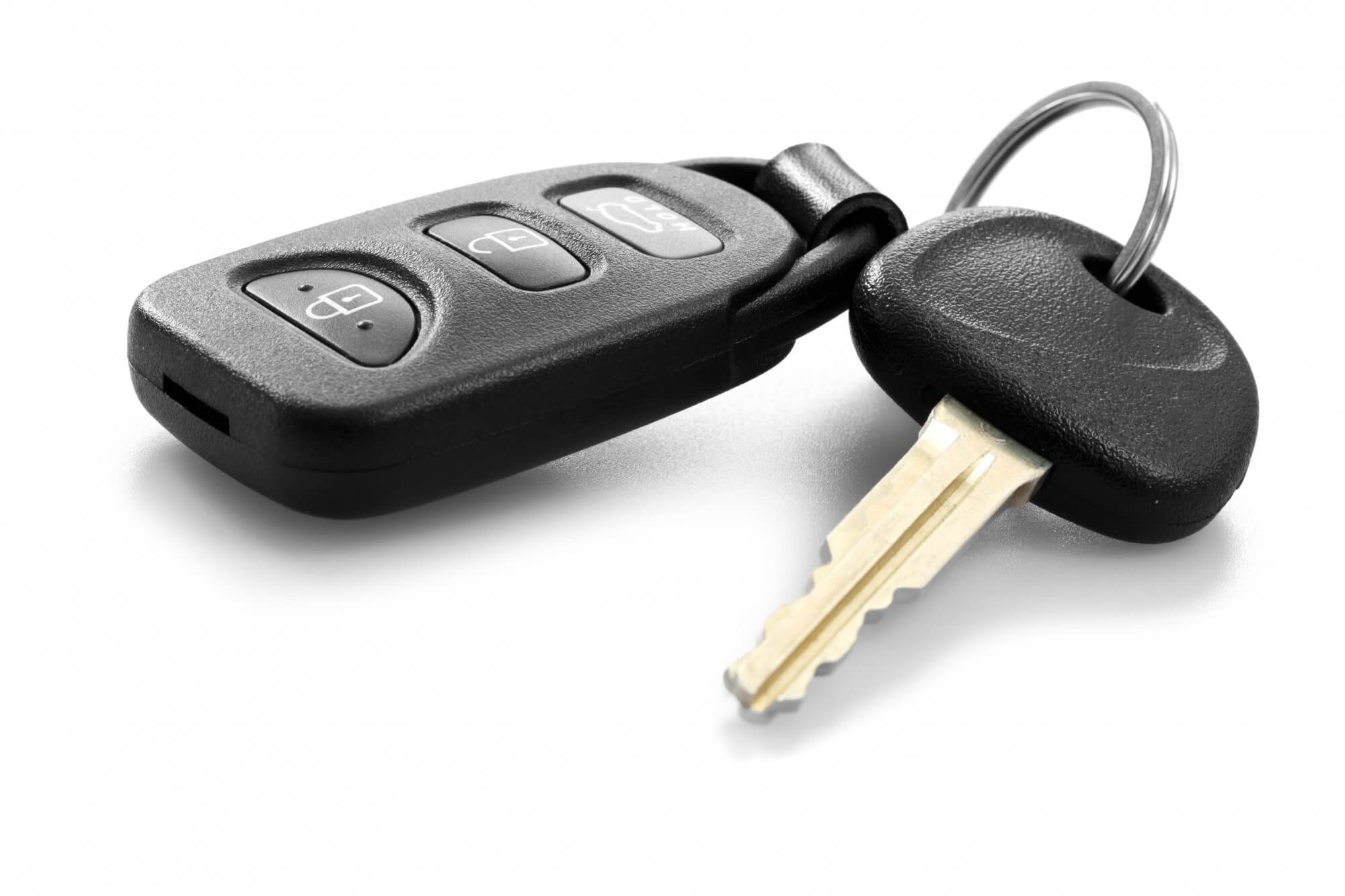 • Jesus DIED and ROSE...

• He Did It to Take Away SIN
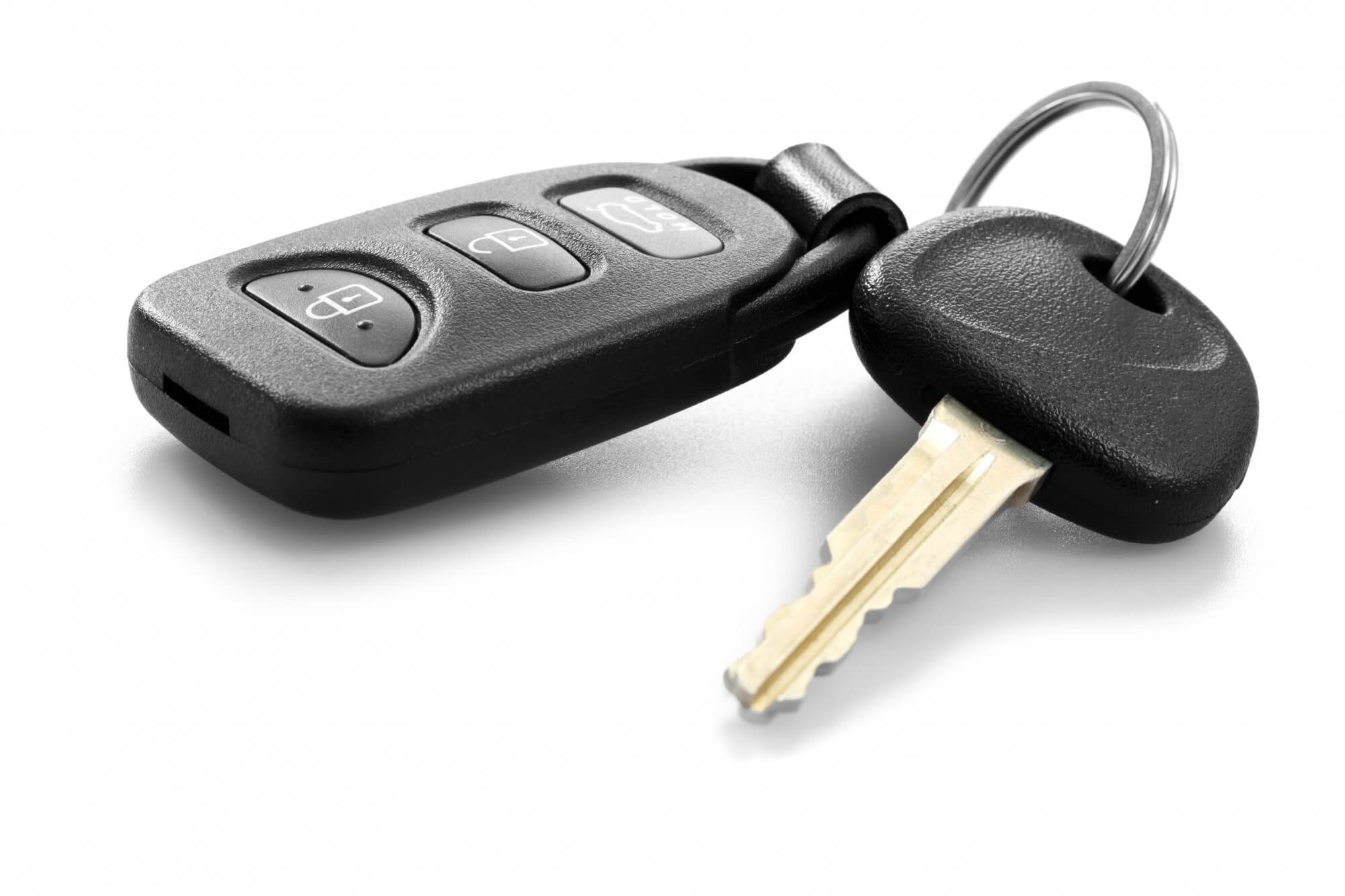 • Jesus DIED and ROSE...

• He Did It to Take Away SIN

• We Are Saved by BELIEVING
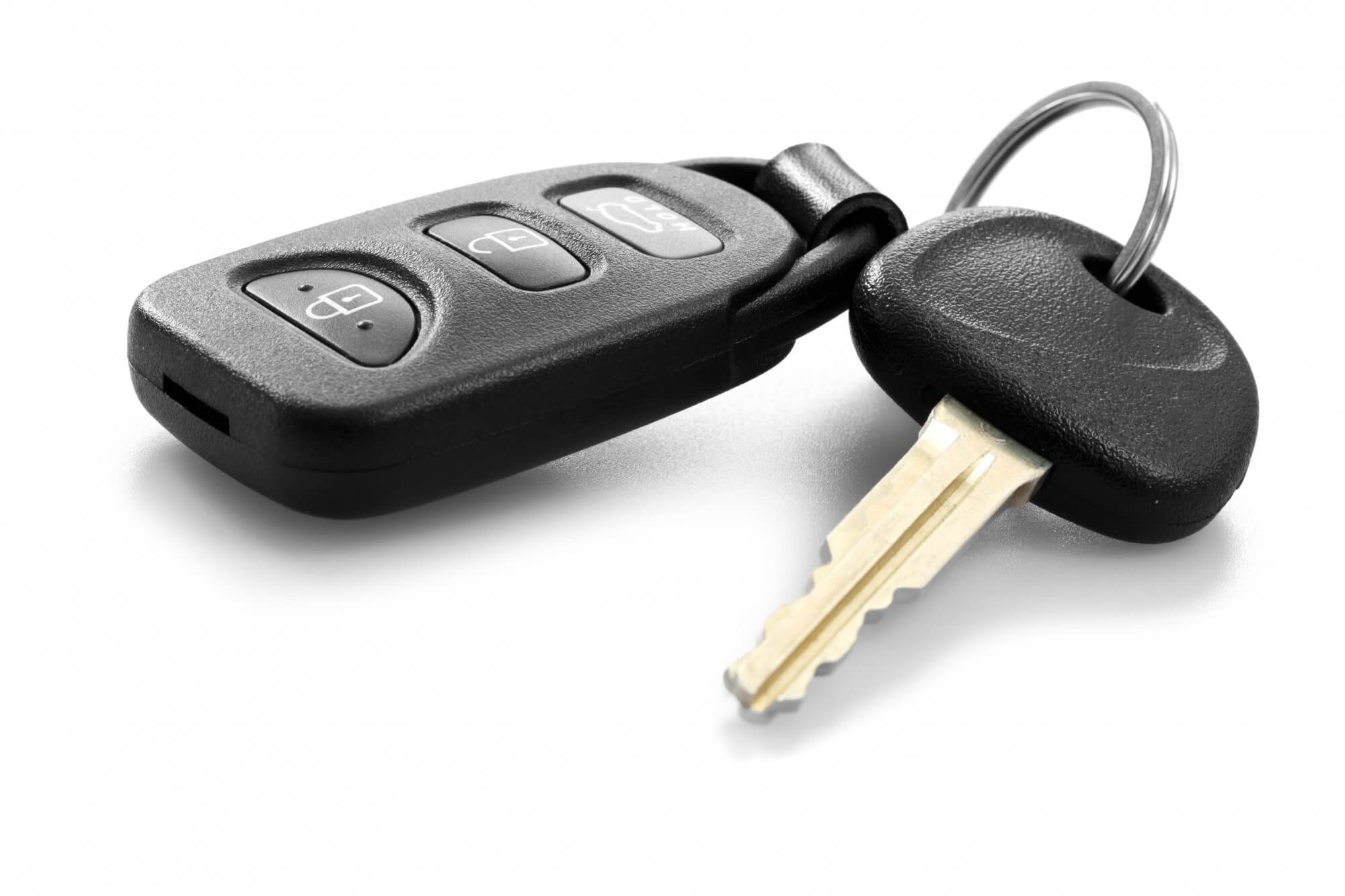 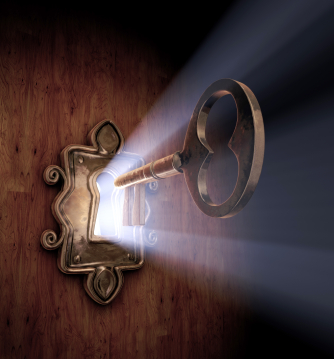 2nd 
Is It Good News for the MARGINAL...?
The Spirit of the Lord is on me, because he has anointed me to proclaim good news to the poor. He has sent me to proclaim freedom for the prisoners and recovery of sight for the blind, to set the oppressed free, to proclaim the year of the Lord’s favour.   Luke 4:18-19
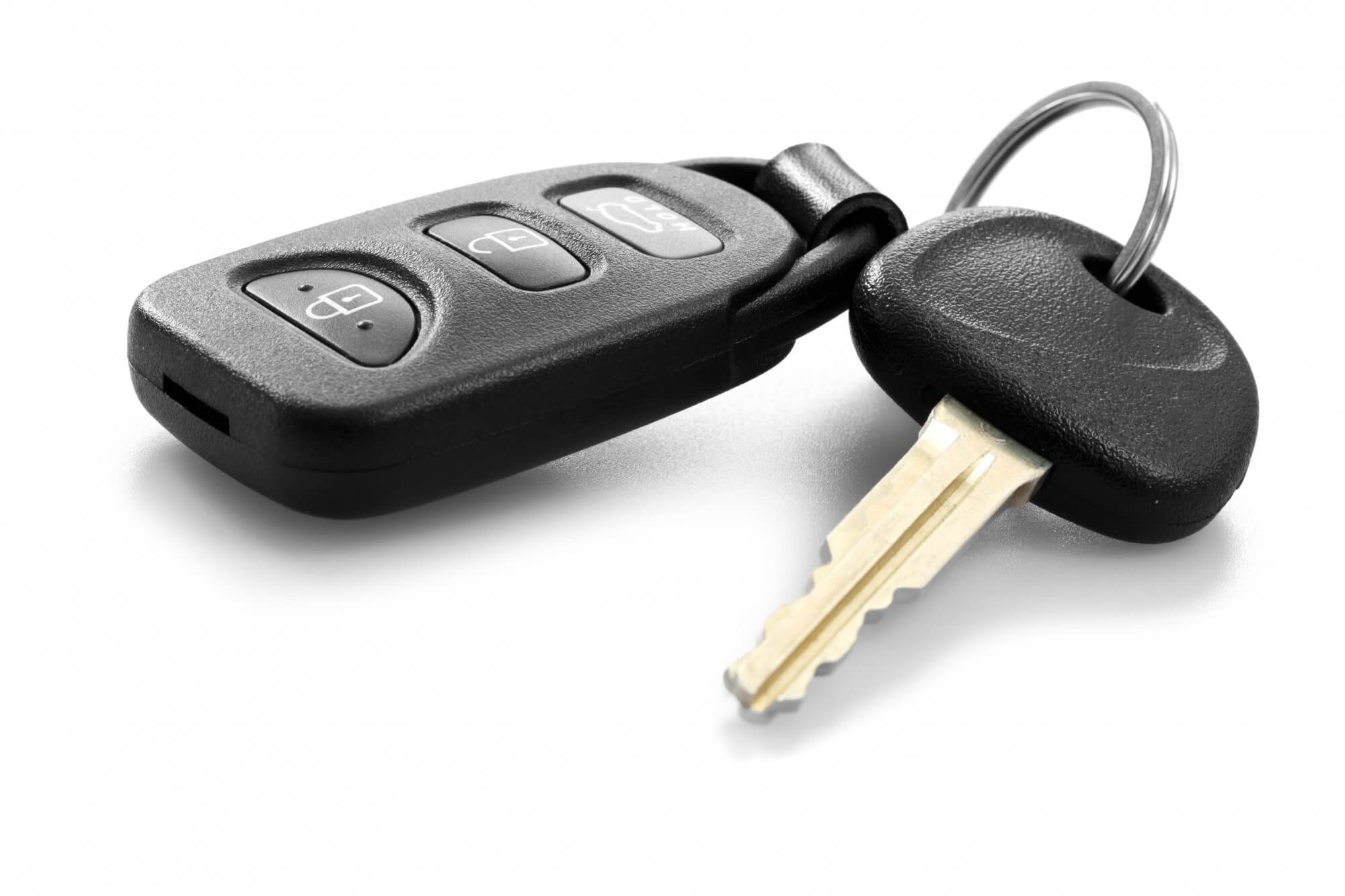 Jubilee: 
Setting People FREE!
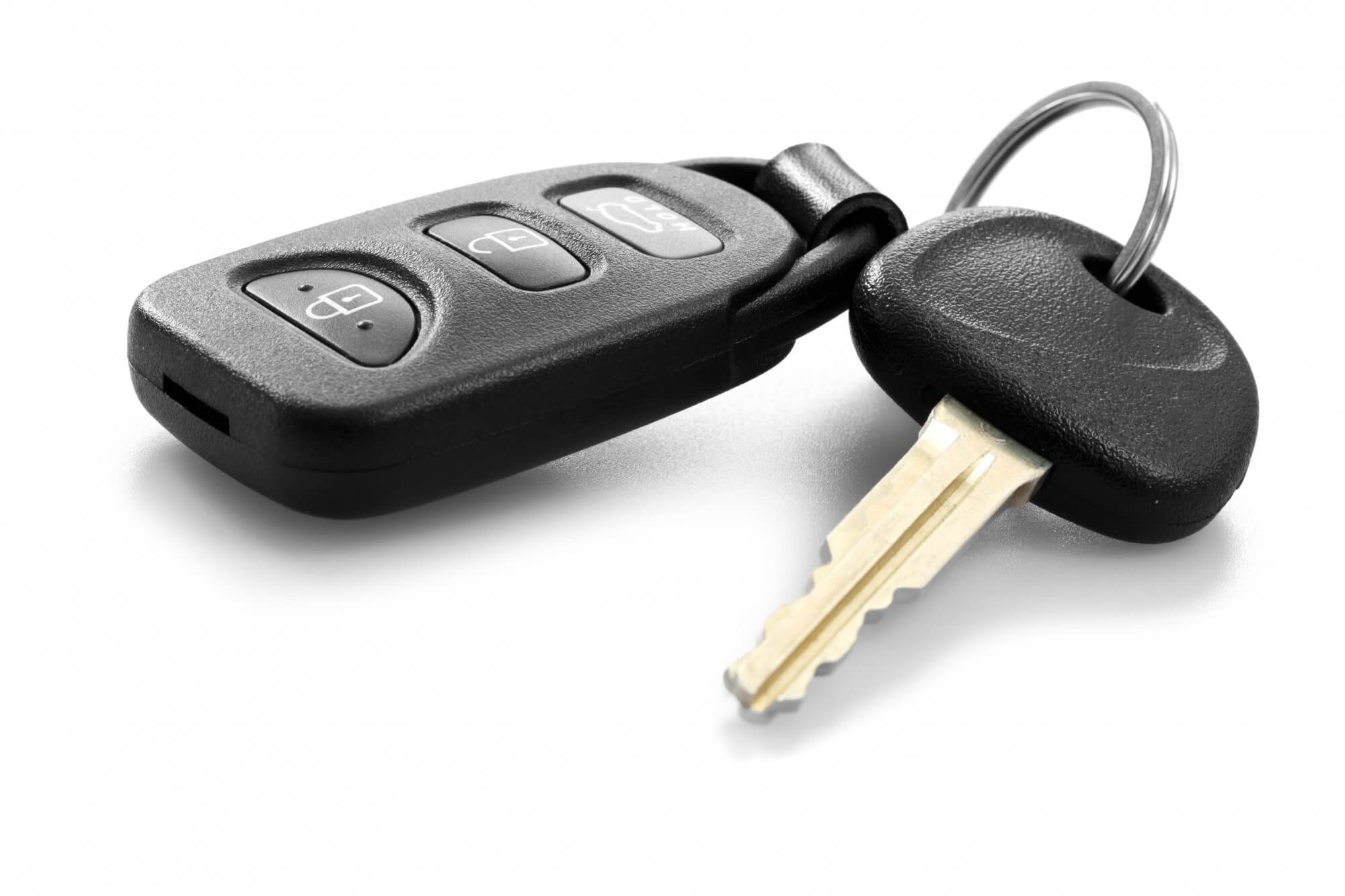 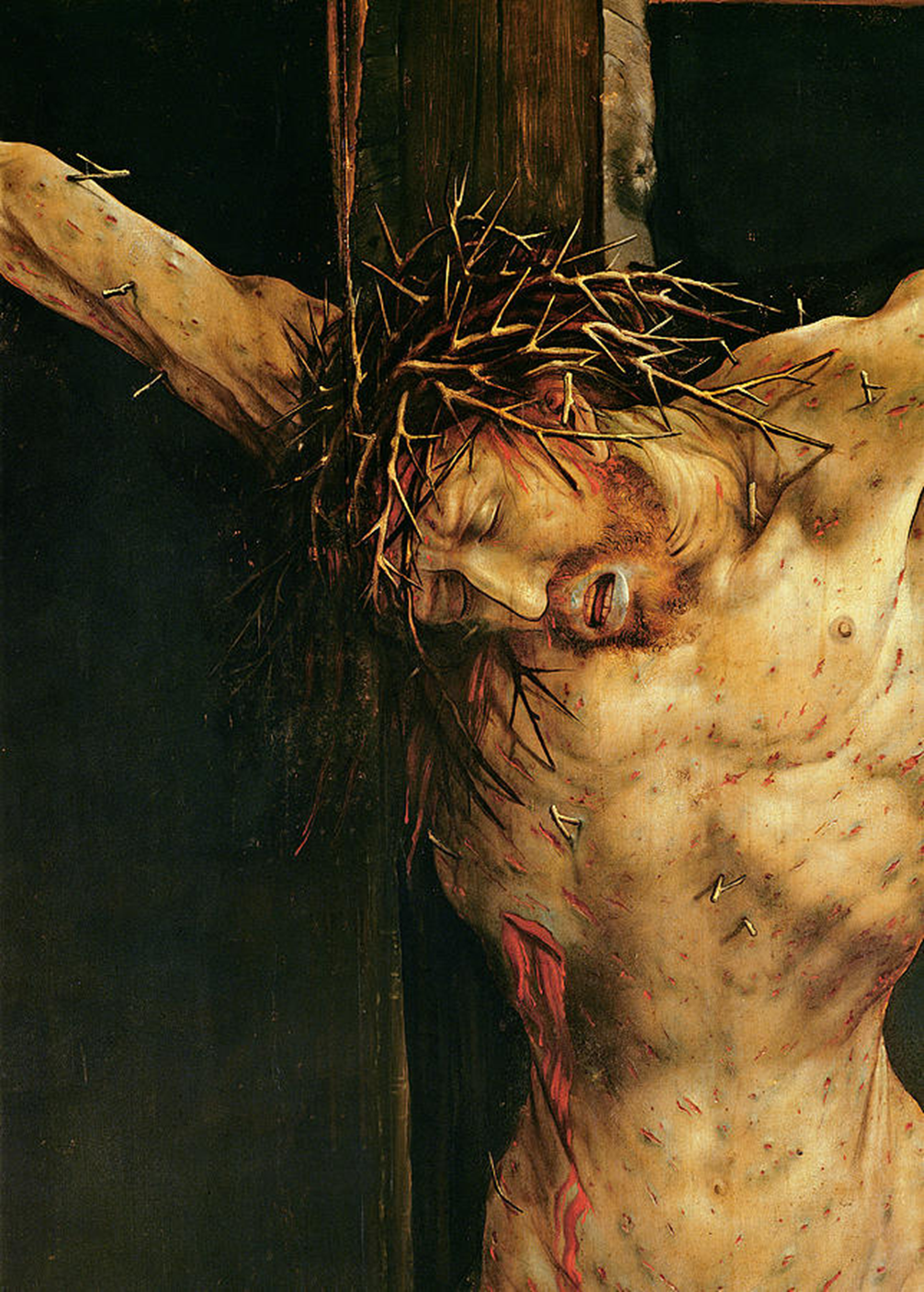 The Gospel is Personal SALVATION: Reconnecting with GOD
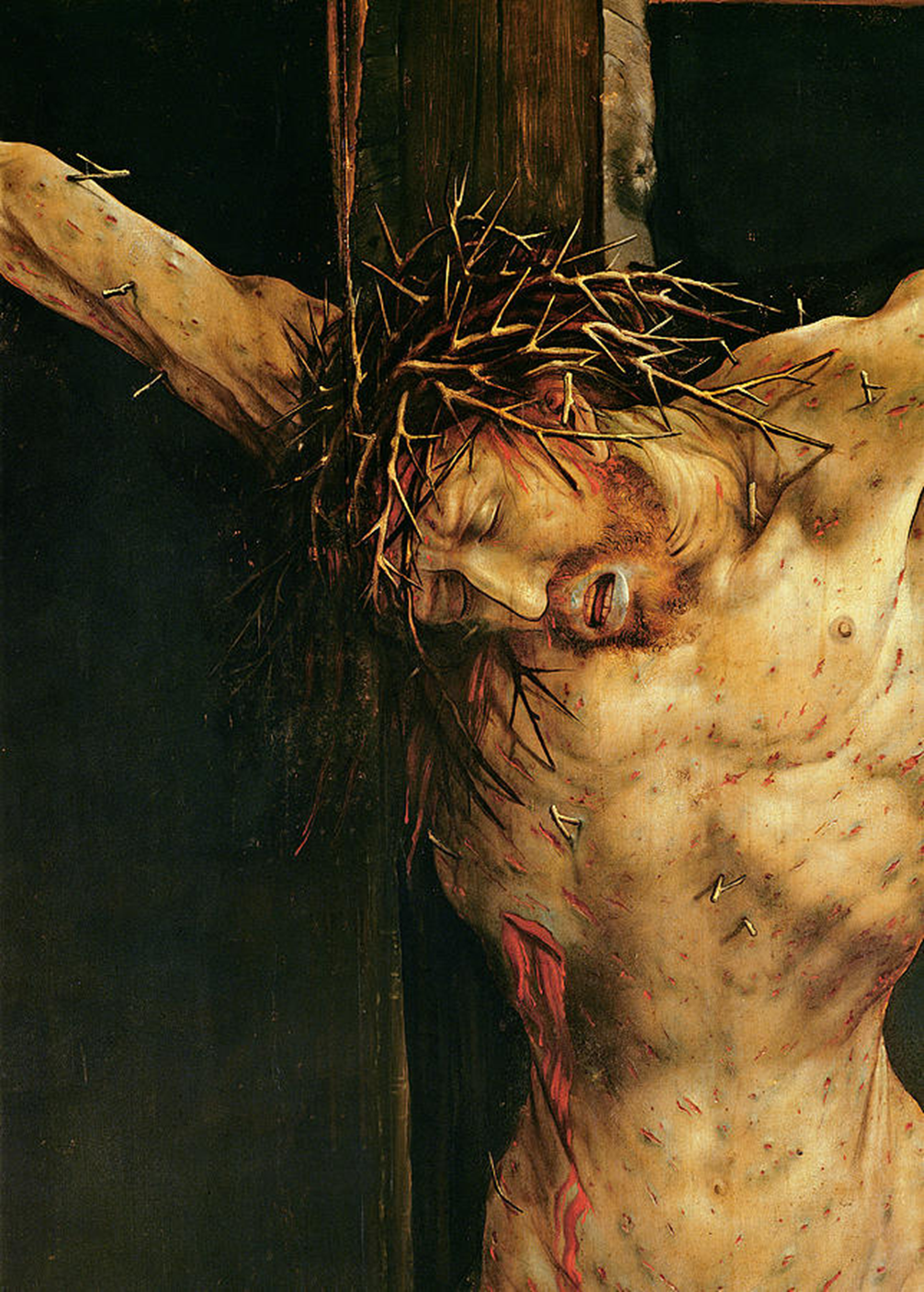 The Gospel is Personal SALVATION: Reconnecting with GOD
Resulting in
Social TRANSFORMATION: Reconnecting with God’s Vision of the WORLD
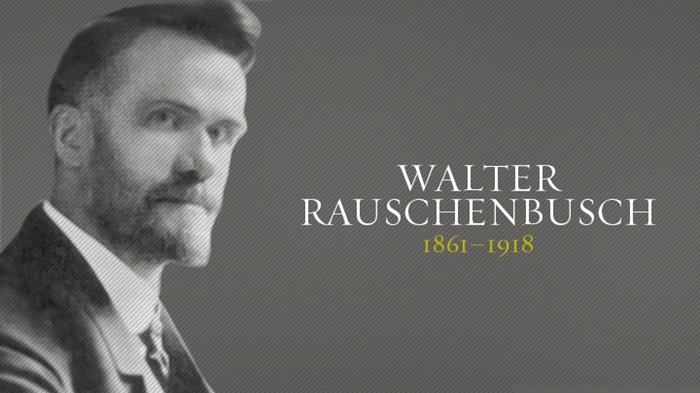 The Gospel Becomes REALLY Good News When We Do BOTH !
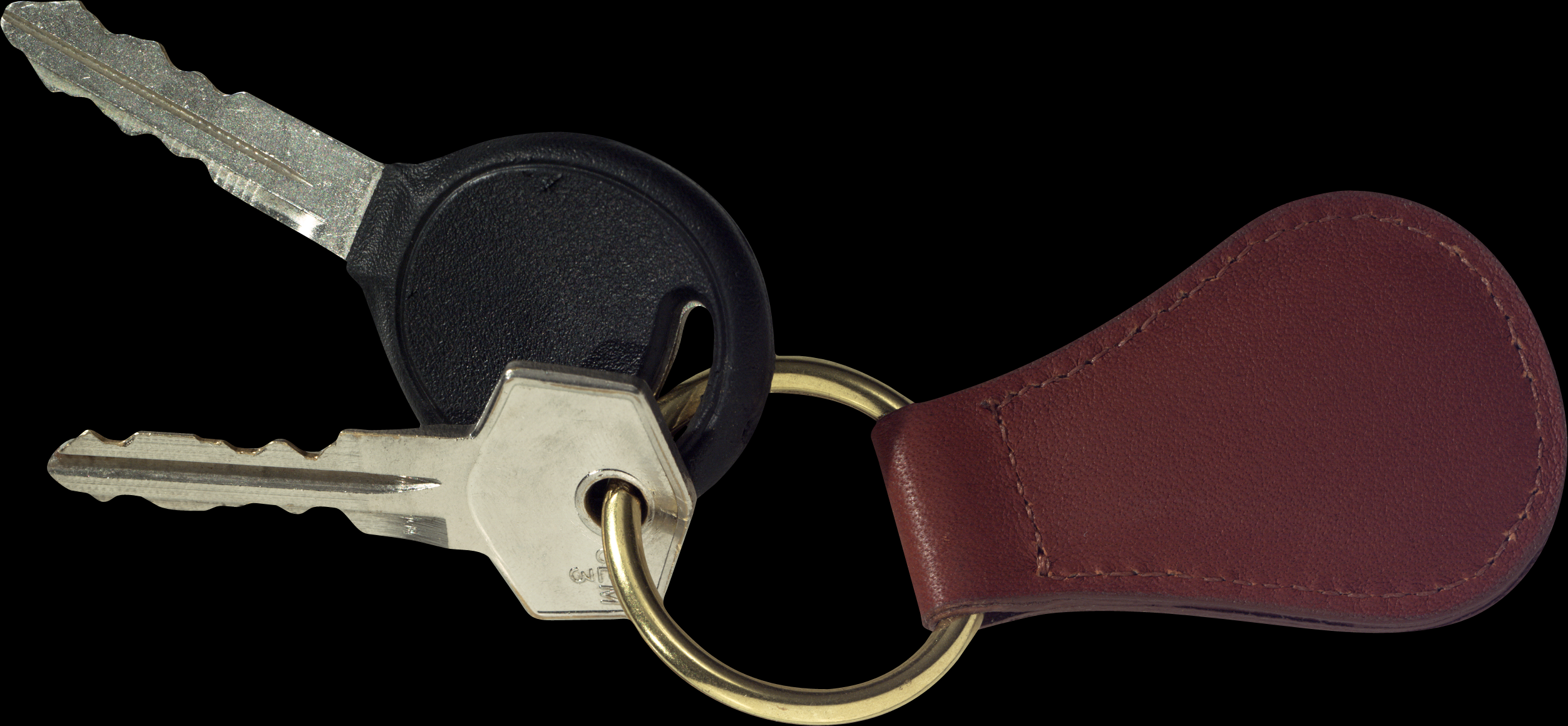 Woe to you, teachers of the law and Pharisees, you hypocrites! You give a tenth of your spices—mint, dill and cumin. But you have neglected the more important matters of the law—justice, mercy and faithfulness. You should have practiced the latter, without neglecting the former.   Matthew 23:23
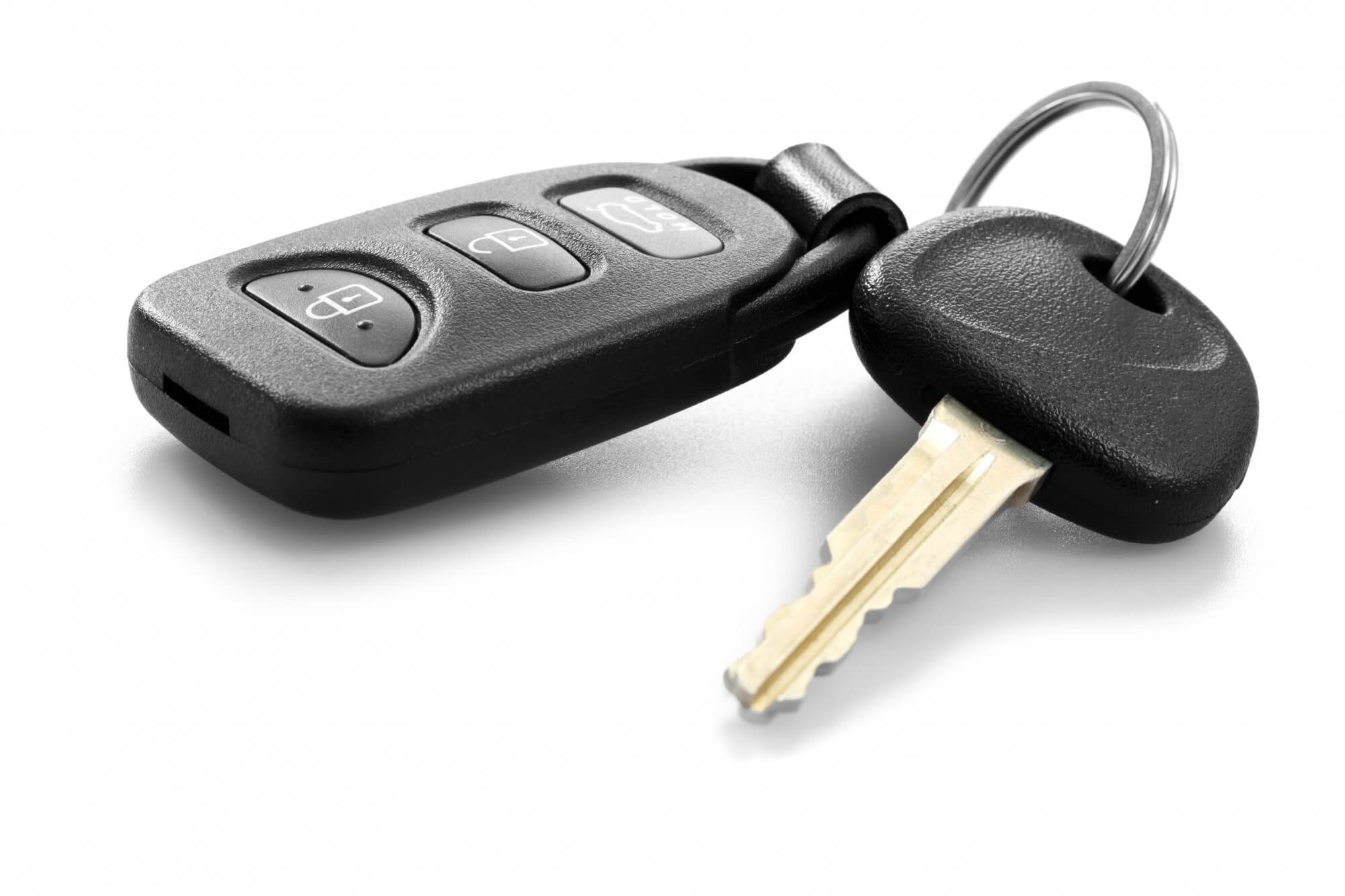 He has shown all you people what is good. And what does the LORD require of you? 
To act justly and to love mercy and to walk humbly with your God.   
Micah 6:8
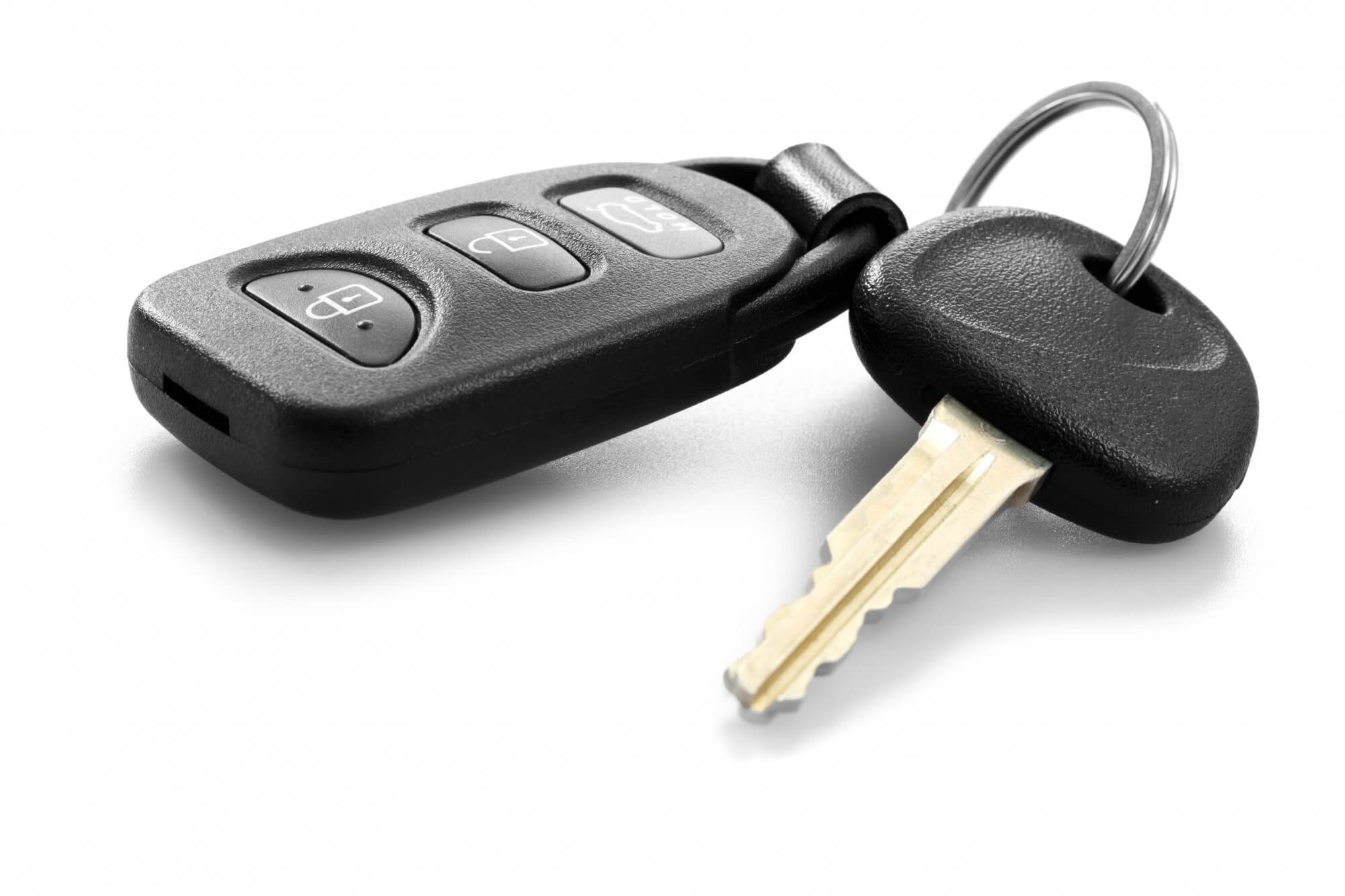 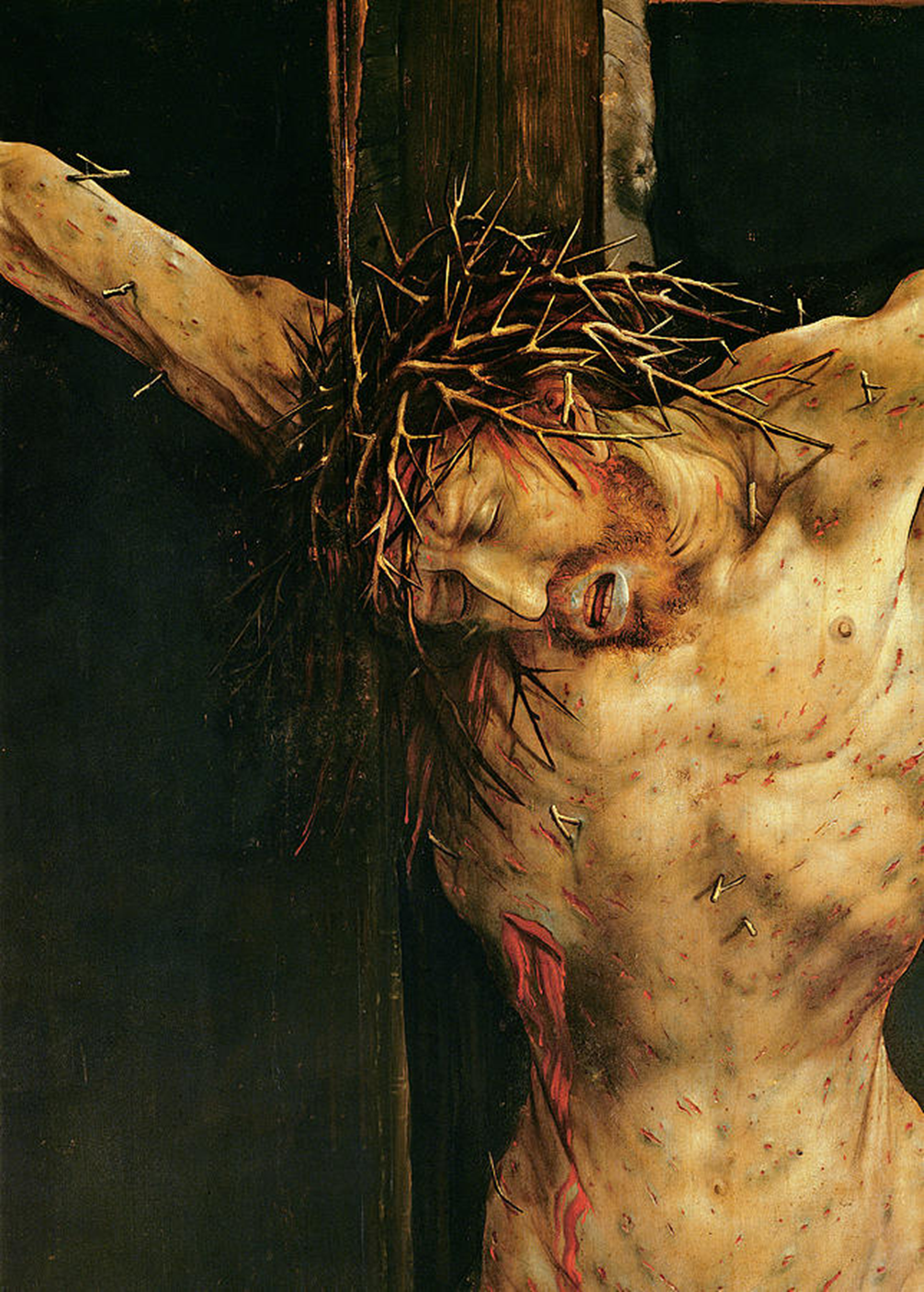 • The Whole Gospel Includes the SPIRITUAL
...to walk humbly with your God... Micah 6:8

Since we live by the Spirit, let us keep in step with the Spirit.   Galatians 5:25
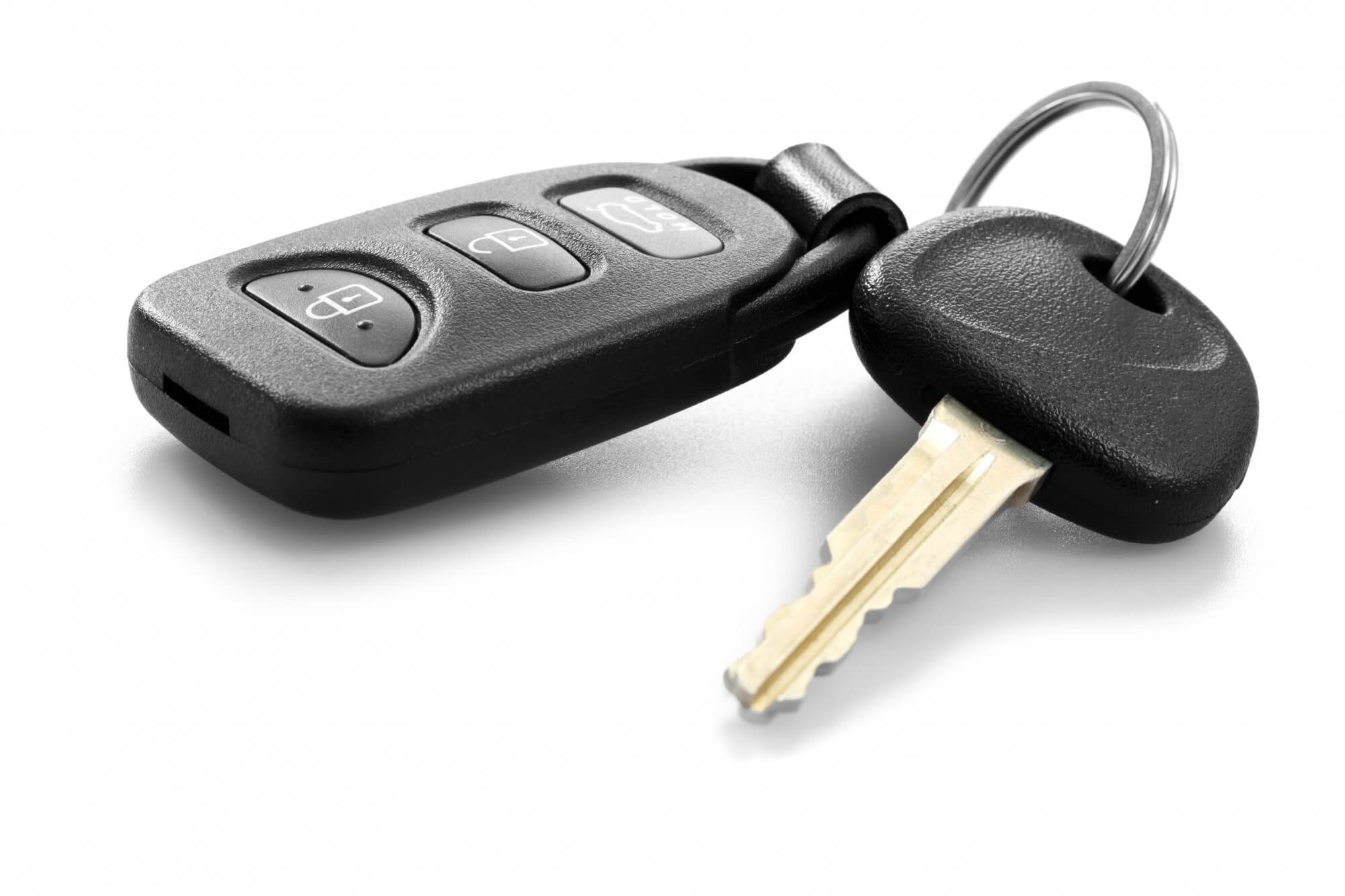 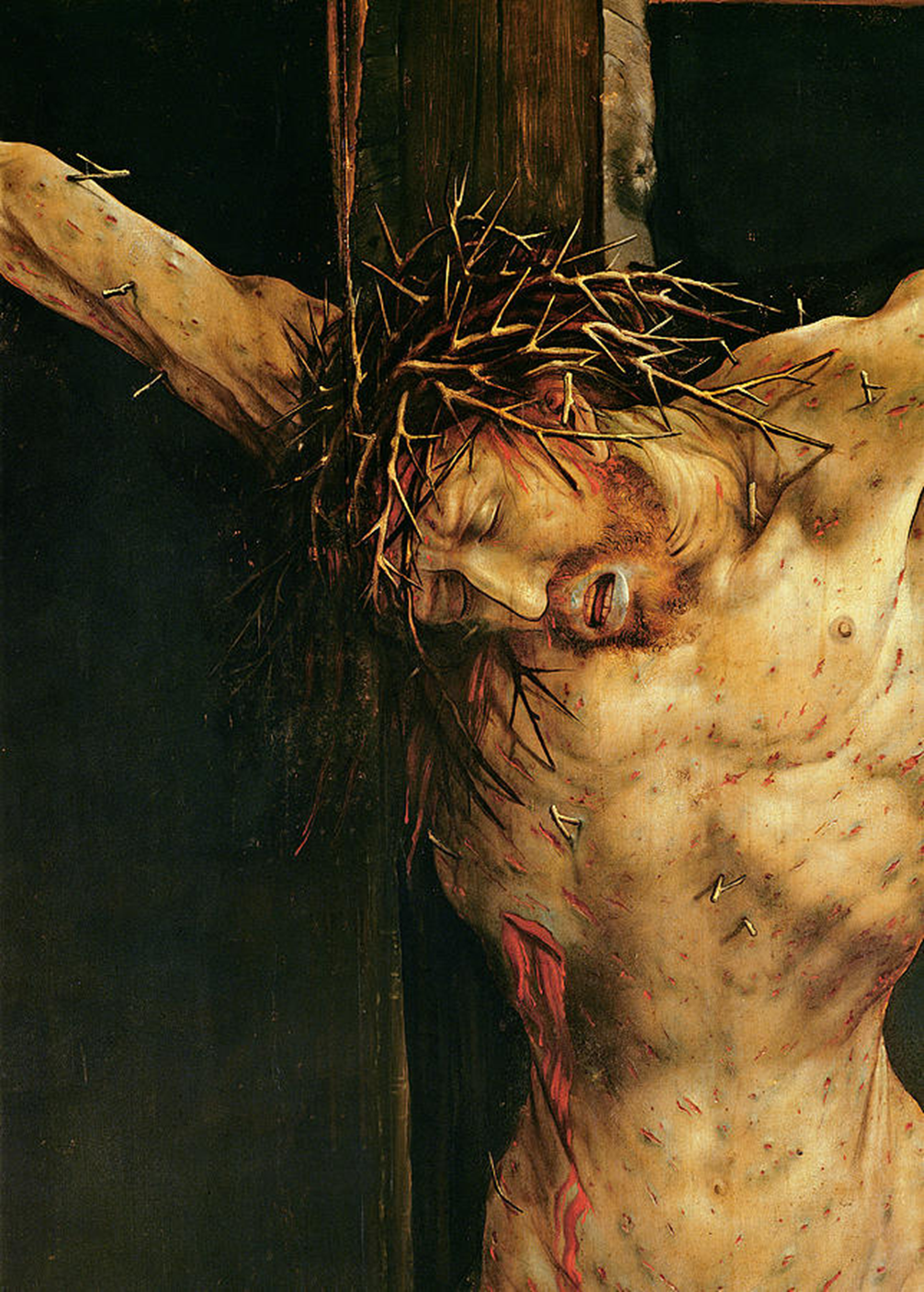 • The Whole Gospel Includes the PHYSICAL
to love mercy...   Micah 6:8 

As you go, proclaim this message: ‘The kingdom of heaven has come near.’ Heal the sick, raise the dead, cleanse those who have leprosy, drive out demons. Freely you have received, freely give.   Matthew 10:7-8

If any one of you has 
material possessions 
and sees a brother 
or sister in need but 
has no pity on them, how can the 
love of God be in you?   1 John 3:17
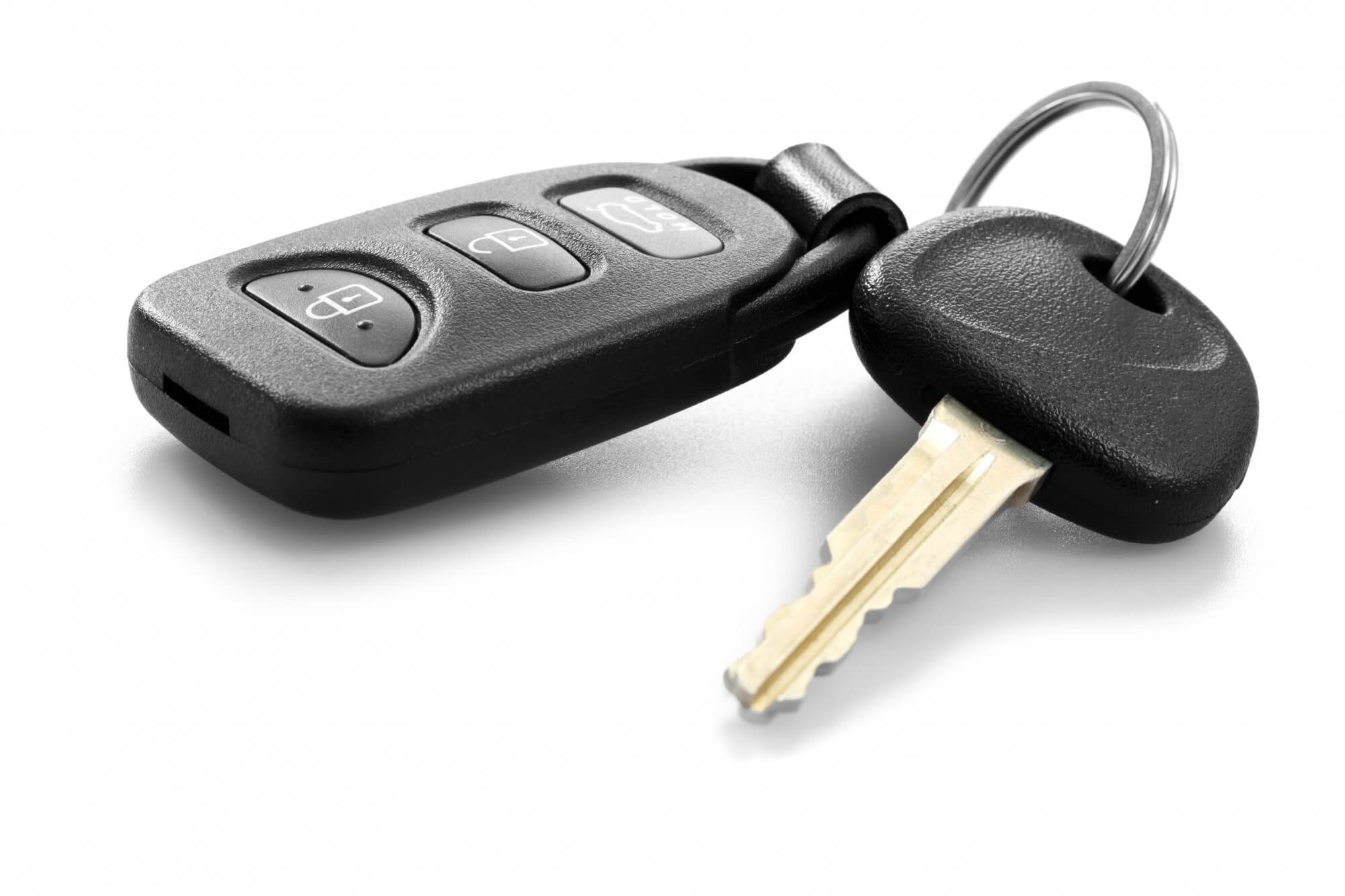 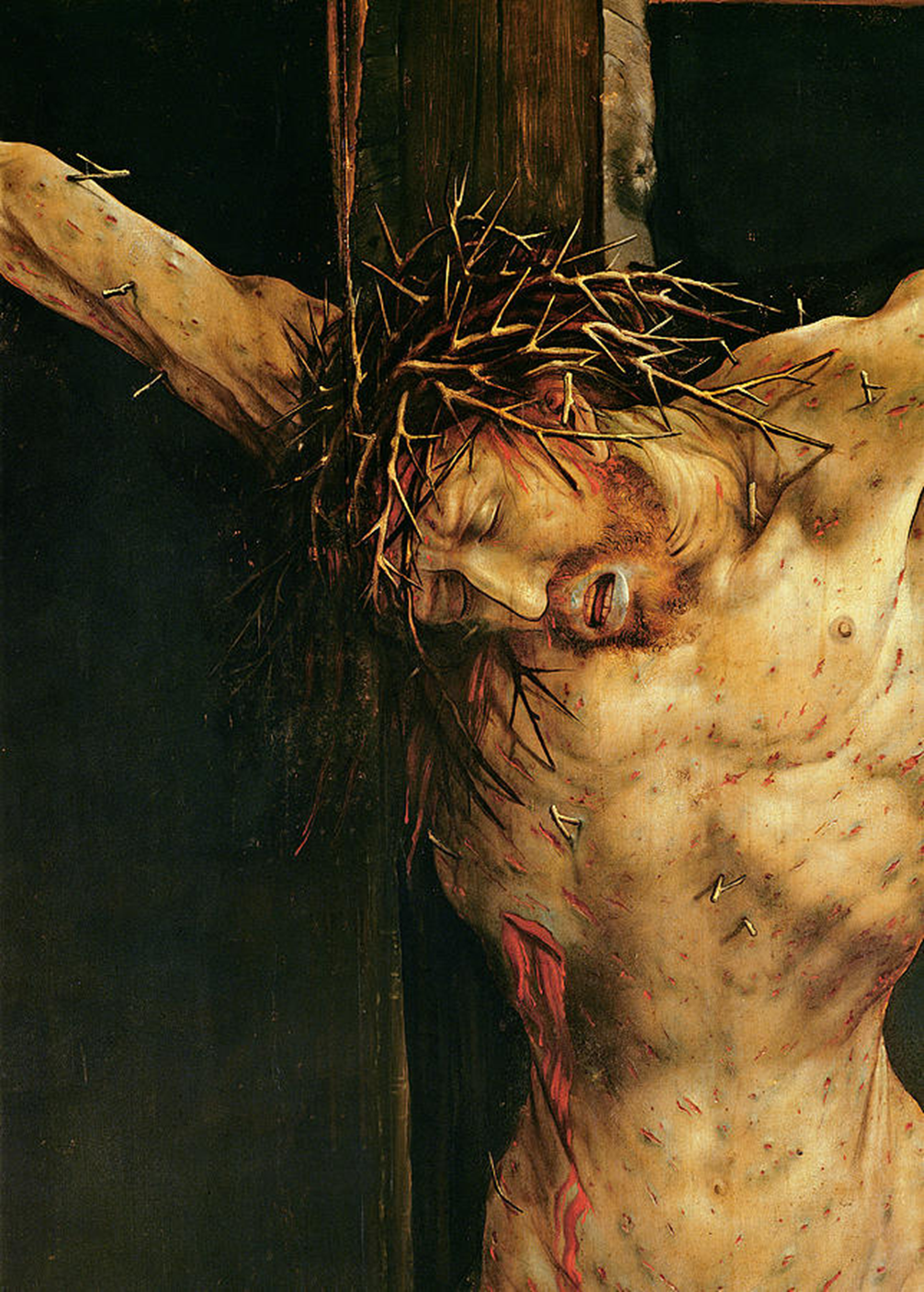 • The Whole Gospel Includes the SOCIAL
To act justly...   Micah 6:8

A bruised reed he will not break, and a smoldering wick he will not snuff out, till he leads justice to victory.   Matthew 12:20
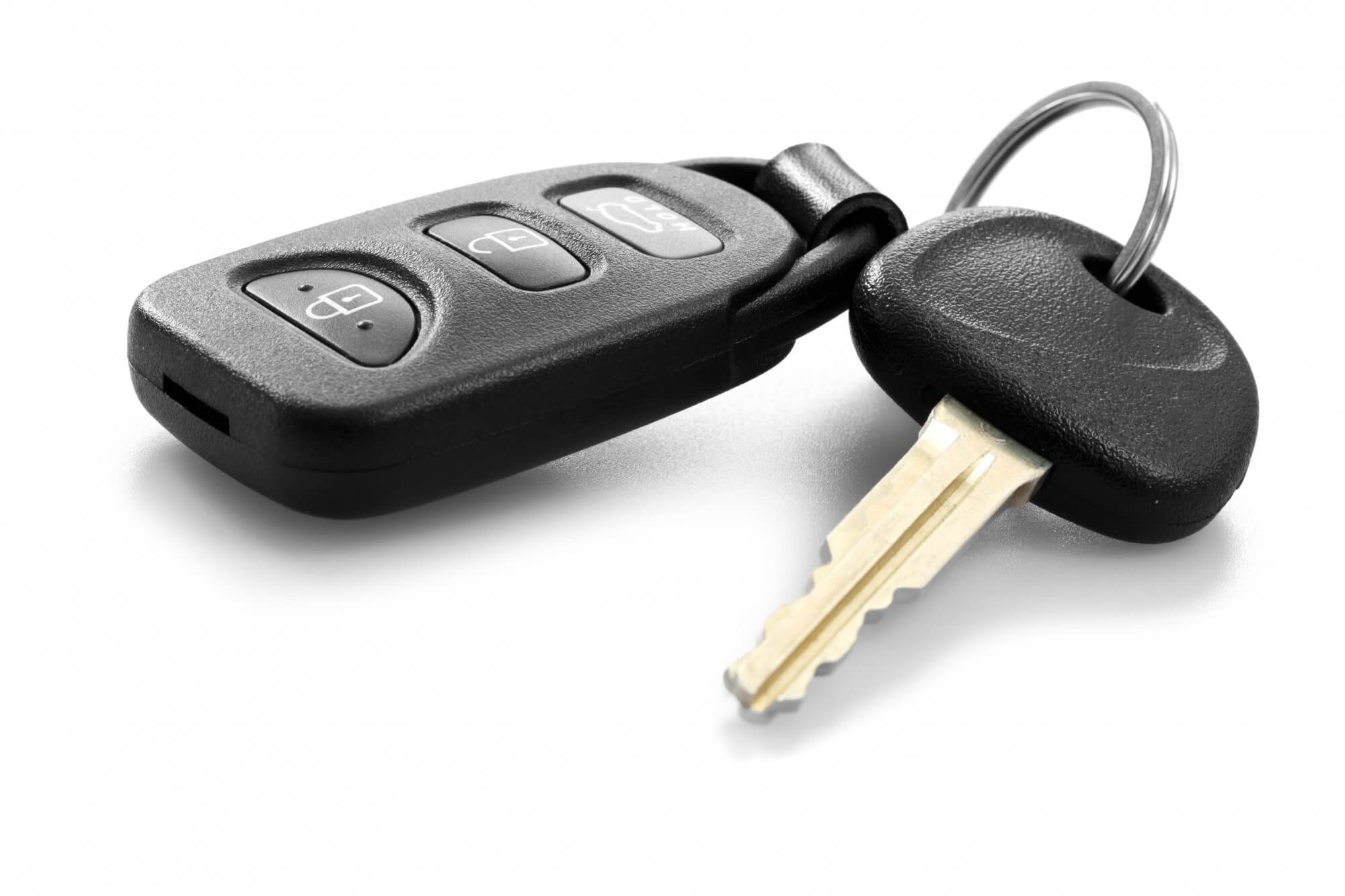